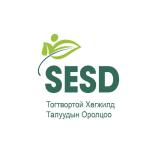 БИЧИЛ УУРХАЙН НӨХӨН СЭРГЭЭЛТИЙН АРГАЧЛАЛ
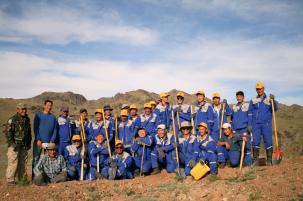 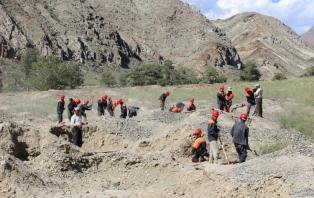 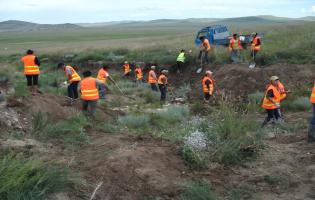 П. БОЛОРМАА,   ТЭРГҮҮН
ТОГТВОРТОЙ ХӨГЖИЛД ТАЛУУДЫН ОРОЛЦОО
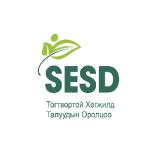 БАЙГАЛЬ ОРЧИН, АЯЛАЛ ЖУУЛЧЛАЛЫН САЙД, УУЛ УУРХАЙ, ХҮНД ҮЙЛДВЭРИЙН САЙДЫН ХАМТАРСАН ТУШААЛ
2017 оны 08-р сарын 17-ны өдөр.  А/226, A/182: Аргачлал, төлөвлөгөөний  загвар батлах тухай 

Бичил уурхайн нөхөн сэргээлтийн аргачлалыг 1-р хавсралтаар, нөхөн сэргээлтийн төлөвлөгөөний загварыг  2-р хавсралтаар, нөхөн сэргээлтийн мэдээний тайлангийн загварыг 3-р хавсралтаар тус тус баталсан
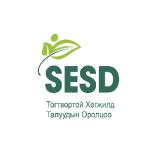 БИЧИЛ УУРХАЙН НӨХӨН СЭРГЭЭЛТИЙН АРГАЧЛАЛЫН ЗОРИЛГО
Бичил уурхайн олборлолтын улмаас эвдэрч доройтсон 

газрыг байгалийн  унаган төрхөд ойртуулан, олон 

нийтийн ашиг сонирхолд нийцүүлэн,  нийтэд хүлээн 

зөвшөөрөгдсөн байдлаар нөхөн сэргээхэд оршино.
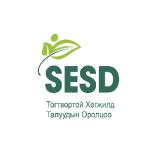 НӨХӨН СЭРГЭЭЛТ ГЭЖ ЮУГ ОЙЛГОХ ВЭ?
Эвдэрсэн газрын эдийн засгийн үнэ цэнэ, бүтээмжийг 
нэмэгдүүлэх, байгаль орчинд эерэг нөлөөлөл үзүүлэх, орон 
нутгийн иргэдийн амьдрах таатай нөхцөлийг бүрдүүлэх, 
тэдний ашиг сонирхолд нийцүүлэх сайжруулахад чиглэсэн 
цогц арга хэмжээг нөхөн сэргээлт гэнэ.
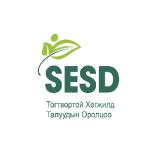 БИЧИЛ УУРХАЙН НӨХӨН СЭРГЭЭЛТИЙН АРГАЧЛАЛ (БУНСА)
Бичил уурхайн нөхөн сэргээлтийн аргачлал нь эдийн засгийн 
хувьд өртөг багатай, олон нийт хүлээн зөвшөөрөхүйц, экологийн
 хувьд эерэг нөлөөтэй байдлаар нөхөн сэргээх арга юм.
[Speaker Notes: Азийн Сангийн  байгаль орчныг төслийн хүрээнд 2014-2015 онуудад 18 	бичил 	уурхайн ТББ-ай  хамтран  Бичил уурхайн загвар нөхөн сэргээлтийн 	төслийг  9 	аймгийн 14 сумын 17 талбайд  хэрэгжүүлсний үндсэн дээр 	БУНСА боловсруулагдсан.]
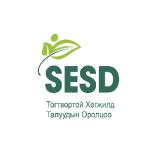 БУНСА: 1. ЕРӨНХИЙ ЗҮЙЛ
Орон нутагт эвдэгдэж, эзэнгүй орхигдсон газарт байгаль орчны онцлог,  газрыг цаашид ашиглах чиглэлийг тогтоосны дараа байгаль орчны нөхөн сэргээлтийг төлөвлөгөөний дагуу гүйцэтгэнэ. 

Эвдэрсэн газрыг нөхөн сэргээх орон нутгийн төсөв, хөрөнгөөр энэхүү аргачлалыг мөрдөж нөхөрлөл, иргэдээр хийлгэж болно.
[Speaker Notes: Одоо олборлолт хийж буй талбайдаа бичил уурхайчид өөрсдөө  нөхөн сэргээлтийг аргачлалын дагуу хийнэ.]
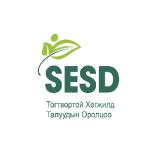 БУНСА: 1. ЕРӨНХИЙ ЗҮЙЛ БИЧИЛ УУРХАЙН НӨХӨН СЭРГЭЭЛТИЙН ҮЕ ШАТ
1.  ТЕХНИКИЙН НӨХӨН СЭРГЭЭЛТ 
		
	ШИМТ ХӨРСНИЙ МЕНЕЖМЕНТ 

	2. БИОЛОГИЙН НӨХӨН СЭРГЭЭЛТ
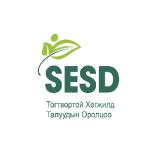 БУНСА: 2. ТӨЛӨВЛӨЛТ
Эвдэрсэн газрын нөхөн сэргээлтийн хүрээнд  хийх  ажлын хэмжээ,  

хугацаа, ажиллах хүч, зардал зэргийг  тодорхойлсны үндсэн дээр  

нөхөн сэргээлтийн төлөвлөгөө боловсруулж байгаль орчны  

байцаагчаар хянуулж, сумын ЗД-р батлуулан мөрдөнө.

Нөхөн сэргээх газраа фото зургаар баримтжуулах.
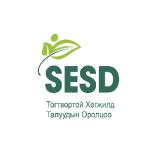 БУНСА: 2. ТӨЛӨВЛӨЛТ
Газрын эвдрэлийн хэмжээ, онцлог шинж чанарыг тодорхойлох, зардлын тооцох (ажлын хэмжээ, хугацаа, гүйцэтгэх баг, унаа, хоол, цалин зэрэг) 

Нөхөн сэргээлтэд ашиглах багаж хэрэгсэл, техник, тоног төхөөрөмж

Нөхөн сэргээх зардлын эх үүсвэрийг тодорхой болгох
[Speaker Notes: Эвдэрсэн газрыг цаашид ашиглах чиглэлийг тогтоож сум дүүргийн ЗД, иргэдийн төлөөлөгч нарт танилцуулсан байна. Тухайн газарт ус зайлуулах суваг байгуулж болно. 
Хөрсний бохирдол үүсэн байж болзошгүй тохиолдолд аймгийн байгаль орчны газар, МХЕГ мэдээлж шаарплаггатай үед дээж сорьцуудыг авч шинжлүүлэн улсын байгаль орчны байцаагчаар дзгнлт гаргуулана]
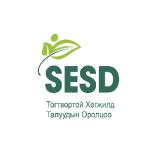 БУНСА: 3. НӨХӨН СЭРГЭЭХ ГАЗРЫН ХИЛ ХЯЗГААР
Талбайн солбицлыг GPS-р хэмжиж, шаардлага хангасан масштабын зурагт буулган эвдэрсэн газрын хэмжээг тодорхойлно. Уг газарт пайз тавьж тэмдэгжүүлнэ.

Талбайн зах, замын уулзвар өндөрлөг цэгүүд дээр “Нөхөн сэргээлт хийгдэж байна, өөр үйл ажиллагаа явуулахыг хориглоно” гэсэн бичиг бүхий самбар байрлуулна. 

Талбайн хилийг тэмдэгжүүлэхдээ газар ухаж зурвас гаргах, шуудуу татах, овоо босгох зэргээр газарт нөлөө үзүүлэхийг хориглоно.
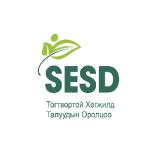 БУНСА: 4. ТЕХНИКИЙН НӨХӨН СЭРГЭЭЛТ
Эвдэрсэн  газарт дүүргэлт хийх, хэлбэржүүлэх, тэгшлэх,  шимт хөрсөөр хучих зэргээр биологийн нөхөн сэргээлтэд бэлтгэх ажлын үе шатыг техникийн нөхөн сэргээлт гэнэ.  

 - Хийх ажлын хэмжээ, ашиглах тоног төхөөрөмж,гүйцэтгэх баг тодорхой байна

- Дүүргэлт хийх материалын хэмжээг тооцно (талбайн хэмжээ, нүхний дундаж гүн, үүссэн овоолгын талбай, өндөр)
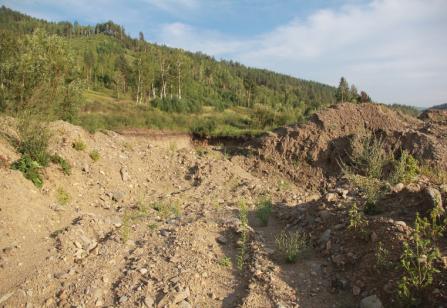 [Speaker Notes: Овоолго болон ухмал газрын нийт хэмжээг томьёны дагуу тооцно, хүрэлцээтэй эсэхийг гаргана.]
ДҮҮРГЭЛТИЙН МАТЕРИАЛ ТООЦОН ГАРГАХ
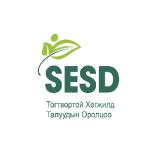 НҮХ, ОВООЛГЫН ЭЗЛЭДЭХҮҮНИЙГ ТООЦОХ НЬ:

Vо=(S1xh1)+(S2xh2)+…+(Snxhn)

S1,S2…..Sn		Талбай дахь овоолгуудын дундаж талбай, м2
h1, h2. ..ho	Талбай дахь овоолгын  дундаж өндөр, м 

Vн=(S1xHн1)+(S2xHo2)+…+(SnxHнn)

S1, S2.....Sn 	Талбай дахь нүхнүүдийн  дундаж талбай, м2 
h1, h2. ..ho	Талбай дахь нүхнүүдийн дундаж гүн, м
[Speaker Notes: Овоолго болон ухмал газрын нийт хэмжээг томьёны дагуу тооцно, хүрэлцээтэй эсэхийг гаргана.]
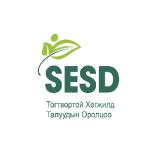 ДҮҮРГЭЛТИЙН МАТЕРИАЛ ТООЦОН ГАРГАХ
Дүүргэлтийн материал нь талбайд байгаа нүх болон овоолгын нийт эзлэдэхүүнийн зөрүүгээр тодорхойлогдоно. 

Vн – Vo = Vд
Vн-Талбай дахь нүхнүүдийн дундаж эзэлхүүн, м3
Vo-Талбай дахь овоолгын дундаж эзэлхүүн, м3
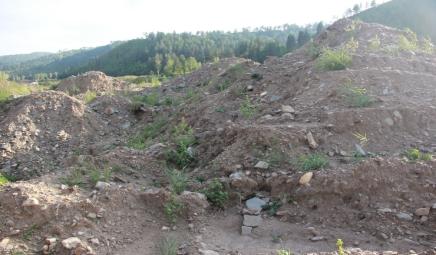 [Speaker Notes: Овоолго болон ухмал газрын нийт хэмжээг томьёны дагуу тооцно, хүрэлцээтэй эсэхийг гаргана.]
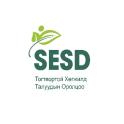 БУНСА: 4. ТЕХНИКИЙН НӨХӨН СЭРГЭЭЛТ
Хөдөлмөр хамгаалал, аюулгүй байдлын шаардлагыг ханган ажиллана 
Нурах эрсдэлтэй, суулт үүссэн нүх болон уурхайн хонгилын тоог гаргана, 

Дүүргэлтийг технологийн дагуу хийх, нурах эрсдэлтэй уурхайн хонгилыг эхлээд нурааж аюулгүй болгож, хонгилын доод хэсэгт аль болох хүнд том чулуу хийх 

Дүүргэлт хийх материал хомс, байхгүй тохиолдолд “хүн, мал, бусад амьтдын хувьд аюулгүй болгох “ОРОХ, ГАРАХ ГАРЦ” бүхий замыг гаргаж өгөх шаардлагатай
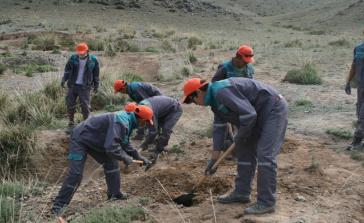 [Speaker Notes: Овоолго болон ухмал газрын нийт хэмжээг томьёны дагуу тооцно, хүрэлцээтэй эсэхийг гаргана. Машины улмаас дагтаршиж, нчгтарсан хөрсийг сийрэгжүүлэх хэрэгтэй.]
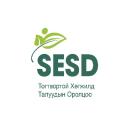 БУНСА: 4. ТЕХНИКИЙН НӨХӨН СЭРГЭЭЛТ
Бага оврын техник ашиглан овоолго, хаягдал чулуулаг, хана мөргөцгийн оройг намсгаж, хэлбэржүүлэх
Дүүргэлт хийсэн талбайг тэгшлэх, хэлбэржүүлэхдээ аль болох гар багаж ашиглах, шаардлагатай үед бага оврыг техник ашиглана
Машины улмаас дагтаршиж, нягтарсан хөрсийг сийрэгжүүлэх хэрэгтэй
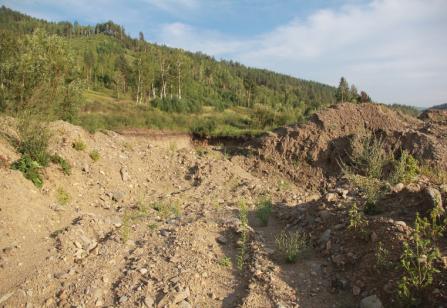 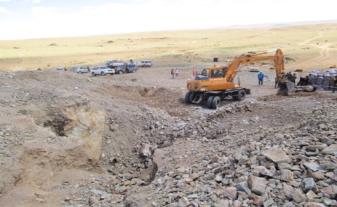 Нөхөн сэргээлтээ фото зургаар баримтжуулах.
[Speaker Notes: Овоолго болон ухмал газрын нийт хэмжээг томьёны дагуу тооцно, хүрэлцээтэй эсэхийг гаргана..]
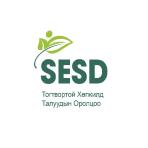 БУНСА: 4. ТЕХНИКИЙН НӨХӨН СЭРГЭЭЛТШИМТ ХӨРСНИЙ МЕНЕЖМЕНТ
Нөхөн сэргээлт хийх талбай дахь шимт хөрсний байршлыг тодорхойлох, зохистой хадгалах, хамгаалах. 

Шимт хөрсний давхарга нь 10 см-аас доошгүй байна. 

Хөрсний дагтаршил, нягтарших эрсдэлийг багасгахын тулд хучилт хийх, тухайн гадаргыг биологийн нөхөн сэргээлтэд бэлтгэж аль болох гар багаж ашиглах.
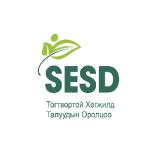 БУНСА: 5. БИОЛОГИЙН НӨХӨН СЭРГЭЭЛТ
Байгалийн аясаар ургамал ургах бүс нутгийн онцлогт нийцсэн биологийн нөхөн сэргээлт явагдах боломжийг бүрдүүлэх, таатай төлөв байдалд газрыг бэлтгэхэд чиглэнэ.  Үүнд: 

Хөрсний органик агууламжийг нэмэгдүүлэх
Ургамлын төрөл зүйлийг тодорхойлох

Тохирох ургамлын үрийг цуглуулах, цацах
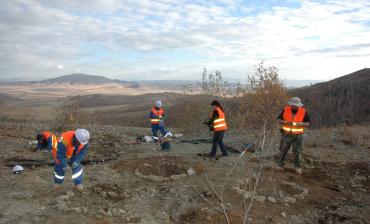 [Speaker Notes: Хөрсний органик агууламжийг нэмэгдүүлэхийн тулд малын өтөг, бууцыг цуглуулж холих, өвс сүрэл хадаж нөхөн сэргээлт хийсэн талбай дээр тарааж, шимт хөрстэй хольж дэвсэх. Ой, ойт хээрийн орчинд өмхөрсөн унанги мод, холтос, мөчир, гишүүг тараах. Энэхүү өмхөрсөн унанги мод, холтос, мөчир, гишүү нь хөрсөнд задран шингэж сээр нуруугүй амьтдын орчныг бүрдүүлэх ба тус газар салхиар хийсэн ирэх үр, ургамлын занга болж тогтоон барихад тусалдаг.]
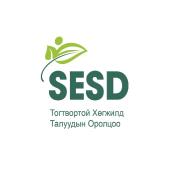 БУНСА: 5. БИОЛОГИЙН НӨХӨН СЭРГЭЭЛТ
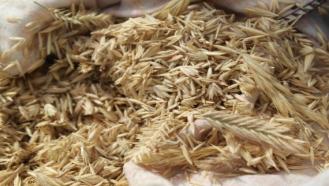 Биологийн нөхөн сэргээлтийг гүйцэтгэх
Нэг га-д цацах үрийн хэмжээ ойролцоогоор 5 кг байна, үүнийгээ өтөг бууцтай хольж хөрсөнд тарааж цацахад бэлтгэх

Ойр орчмын газраас өвс хадаж аваад, хөрсийг хучсан өвс, сүрэл, бусад ургамлыг талбайд тогтвортой хадгалахын тулд өвсөө шимт хөрстэй тармуураар хольж тараах
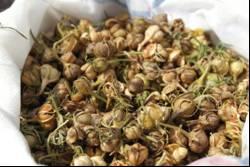 Нөхөн сэргээлтээ фото зургаар баримтжуулах.
[Speaker Notes: Хөрсний органик агууламжийг нэмэгдүүлэхийн тулд малын өтөг, бууцыг цуглуулж холих, өвс сүрэл хадаж нөхөн сэргээлт хийсэн талбай дээр тарааж, шимт хөрстэй хольж дэвсэх. Ой, ойт хээрийн орчинд өмхөрсөн унанги мод, холтос, мөчир, гишүүг тараах. Энэхүү өмхөрсөн унанги мод, холтос, мөчир, гишүү нь хөрсөнд задран шингэж сээр нуруугүй амьтдын орчныг бүрдүүлэх ба тус газар салхиар хийсэн ирэх үр, ургамлын занга болж тогтоон барихад тусалдаг.]
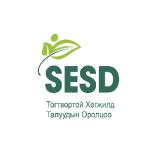 БУНСА: 6. УУРХАЙН МӨЧЛӨГИЙН ХАНДЛАГА “НӨЛӨӨЛЛИЙГ ҮЕ ШАТТАЙ БУУРУУЛАХ ЗАРЧИМ”
Олборлолтын өмнө:
 Болзошгүй сөрөг нөлөөллөөс зайлсхийх
  
Олборлолтын үед: 

Нөлөөллийг бууруулах, саармагжуулах;
Нөөц хэмнэх (шимт хөрсний менежмент, усны менежмент)
Хөдөлмөр зарцуулалтыг багасгах
 
Олборлолтын дараа:
 Нөхөн сэргээлтийн үр дүнг нэмэгдүүлэх
1
2
3
Байгаль хамгааллыг   хэрэгжүүлэх
Байгаль орчин, биологийн төрөл зүйлд учруулах  эрсдлийг тодорхойлох,
Нөхөн сэргээлтийн үр дүнг нэмэгдүүлэх
Нөлөөллөөс  зайлсхийх
Нөлөөллийг саармагжуулах, бууруулах
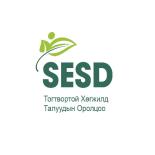 БУНСА: 7. ХОГ ХАЯГДЛЫН МЕНЕЖМЕНТ
Нөхөн сэргээлт хийх талбайн хог хаягдлыг цэвэрлэж, энгийн хог хаягдлыг тохирсон цэгт булшилна 

Химийн хортой  хог хаягдлыг байцагчийн заасан газарт тээвэрлэж булшилна, устгана 

Нөхөн сэргээлт хийж буй газраас хаягдал тоног төхөөрөмжийг зайлуулна
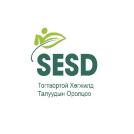 БУНСА: 8. ХӨДӨЛМӨРИЙН АЮУЛГҮЙ АЖИЛЛАГАА
Хөдөлмөр хамгааллын иж бүрэн хэрэгсэл 
Хонгил, эрэг, далан, нурж суулт өгөх газруудыг тогтоож, улаан дарцаг хатгах буюу тойруулан тууз татаж тэмдэгжүүлэн
 Нөхөн сэргээлт хийж буй нөхөрлөлүүд аюулгүй ажиллагааны журмыг мөрдөж ажиллана
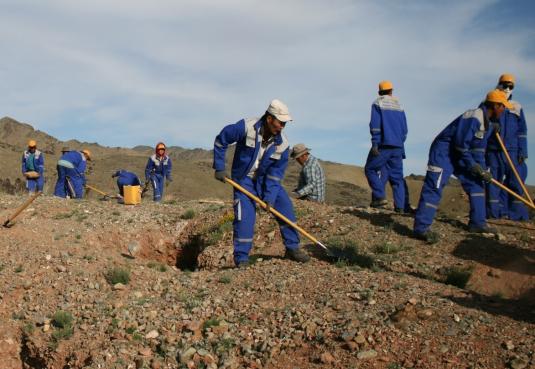 [Speaker Notes: Хөдөлмөрийн аюулгүй ажиллагааны сургалтад нөхөн сэргээлт хийх хүн бүр хамрагдана
Хөдөлмөр хамгааллын иж бүрэн хэрэгсэл ( ажлын хувцас, малгай, бээлий, хошуувч, нүдний шил г.м.)
Эрсдэл бүхий газруудыг (хонгил, эрэг, далан, нурж суулт өгөх газрууд  г.м.) тогтоож, улаан дарцаг хатгах буюу тойруулан тууз татаж тэмдэгжүүлэн
 Нөхөн сэргээлт хийж буй нөхөрлөлүүд аюулгүй ажиллагааны журмыг мөрдөж ажиллана]
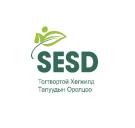 БУНСА: 9. НӨХӨН СЭРГЭЭСЭН ТАЛБАЙГ ХҮЛЭЭЛГЭН ӨГӨХ
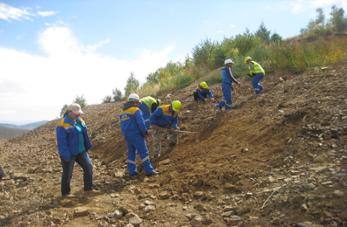 Нөхөн сэргээлт хийсэн талбайг ЗД-ын тушаалаар томилогдсон ажлын хэсэгт хүлээлгэн өгнө. Ажлын хэсэг цаашид хяналт тавина.

Нөхөн сэргээлтийг хийсэн нөхөрлөлийн баг түүнчлэн хяналт тавина (3с доошгүй жил)

Талбайг хүлээлгэн өгснөөс хойш их хэмжээний өөрчлөлт (суулт өгөх, жалга үүсэх г.м.) гарсан тохиолдолд нөхөн сэргээлт хийсэн тал гарсан эвдрэлийг арилгаж ажиллана.
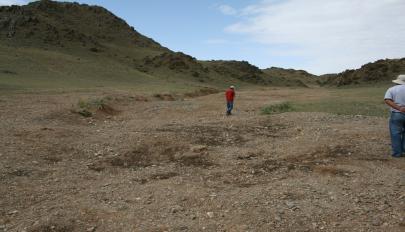 ХАВСРАЛТ 2: НӨХӨН СЭРГЭЭЛТИЙН ТӨЛӨВЛӨГӨӨНИЙ ЗАГВАР
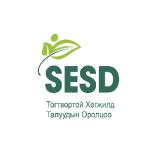 ХАВСРАЛТ 2: НӨХӨН СЭРГЭЭЛТИЙН ТӨЛӨВЛӨГӨӨНИЙ ЗАГВАР
ХОЁР. НӨХӨН СЭРГЭЭЛТИЙН ТӨЛӨВЛӨГӨӨ
[Speaker Notes: НЭГ: БЭЛТГЭЛ ЗОХИОН БАЙГУУЛАЛТ :Хөдөлмөрийн аюулгүйн ажиллагаа, Ахуйн хог хаягдалыг зайлуулах,  Бохирдлоос урьдчилан сэргийлэх, Ургамлын бүрхэвчийг хамгаалах, доройтлоос урьдчилан сэргийлэх
Амьтан , Соёлын өв, Орон нутгийн иргэд
ХОЁР: ГАЗРЫН НӨХӨН СЭРГЭЭЛТ ХИЙХ:Техникийн нөхөн сэргээлт хийх, Шимт хөрсийг тодорхойлох, бэлтгэх, 
Биологийн нөхөн сэргээлт хийх]
ХАВСРАЛТ 3: НӨХӨН СЭРГЭЭЛТИЙН МЭДЭЭНИЙ ТАЙЛАНГИЙН ЗАГВАР……………. аймгийн …………… сумын ………………… нэртэй талбайн тайлан
ӨМНӨГОВЬ, СЭВРЭЙ, 10 га “ДАЙРГАТ”, “ЧАВГАНЦ ТОЛГОЙ”, “850-н ЖАЛГА”
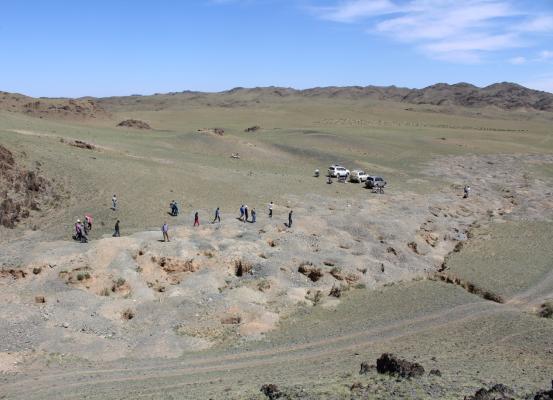 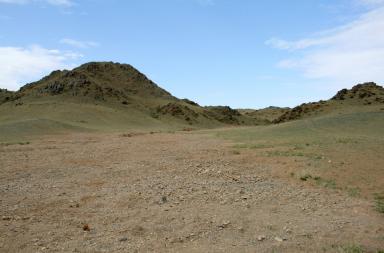 ХЭНТИЙ, НОРОВЛИНӨВДГИЙН УХАА - 6 га
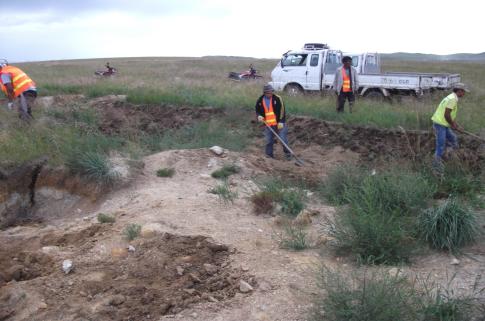 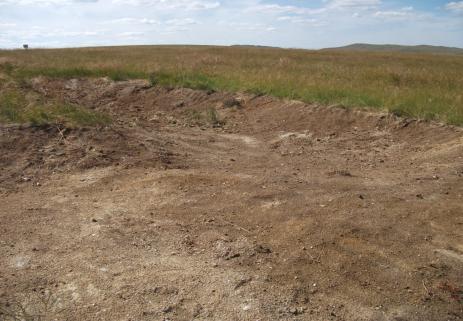 ӨМНӨГОВЬ, ГУРВАНТЭС“ДЭВТЭЭР” ГАЗАР  10 га
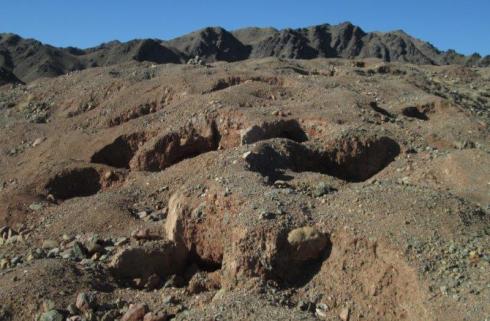 БАЯНХОНГОР, БАЯН ОВООАЛТАН УС 5 га
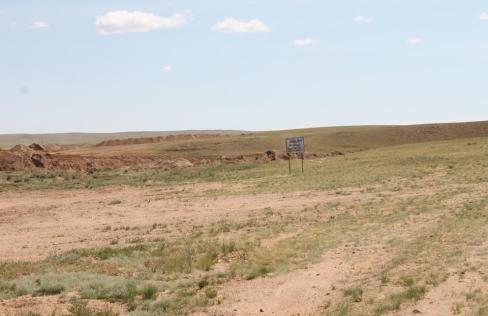 БАЯРЛАЛАА!

Email: npmpref@gmail.com  	утас: 9504 2288
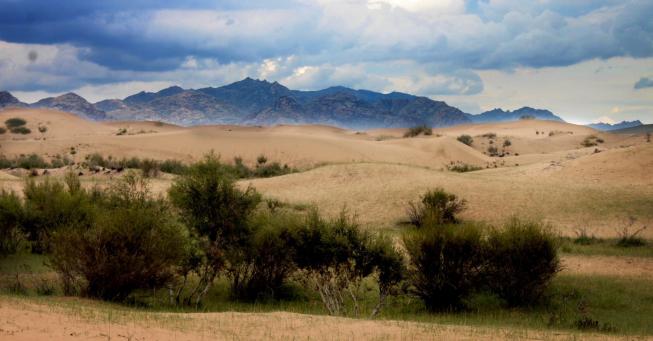